CÁC SỐ ĐẾN 100
6
Chủ đề
Bài 21: SỐ CÓ HAI CHỮ SỐ(Tiết 1)
(trang 4- 5)
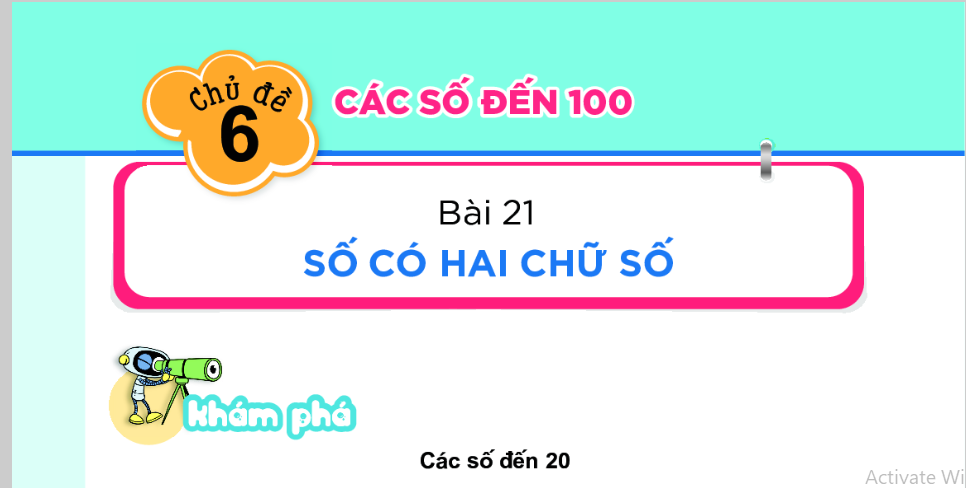 Các số đến 20
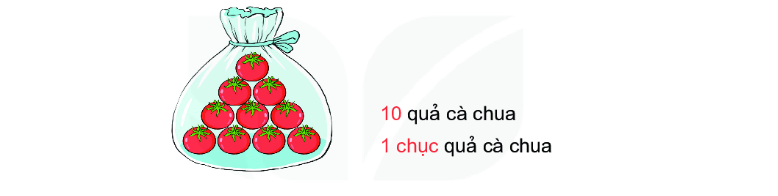 10 quả cà chua
1 chục quả cà chua
10  = 1 chục
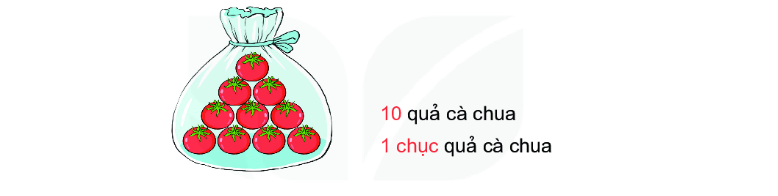 11
Mười một
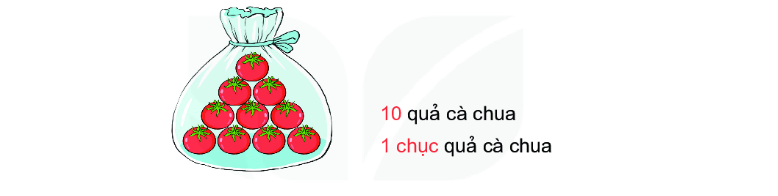 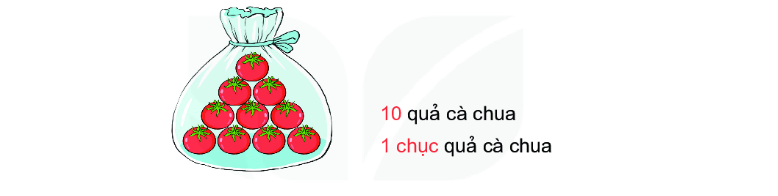 11
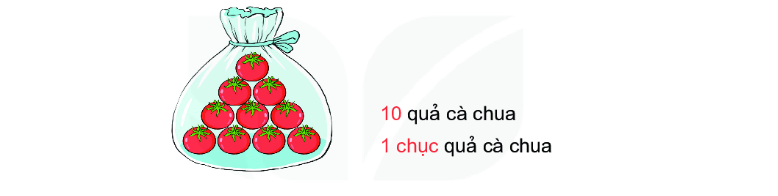 1
10
(1 chục)
(1 đơn vị)
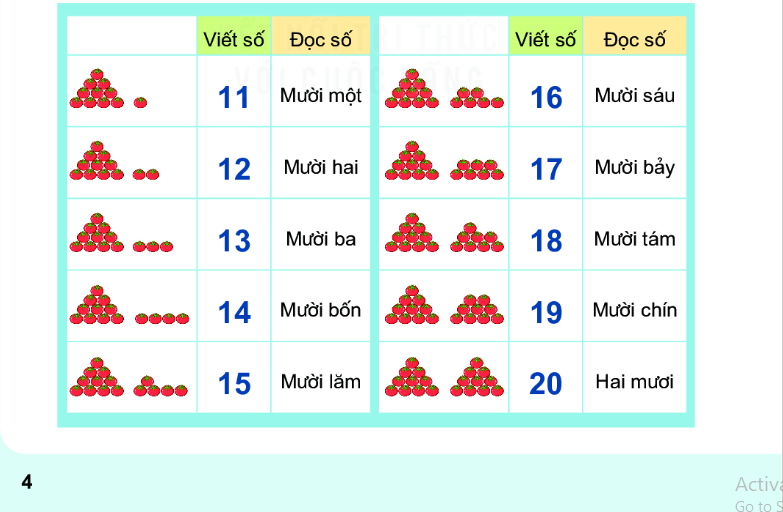 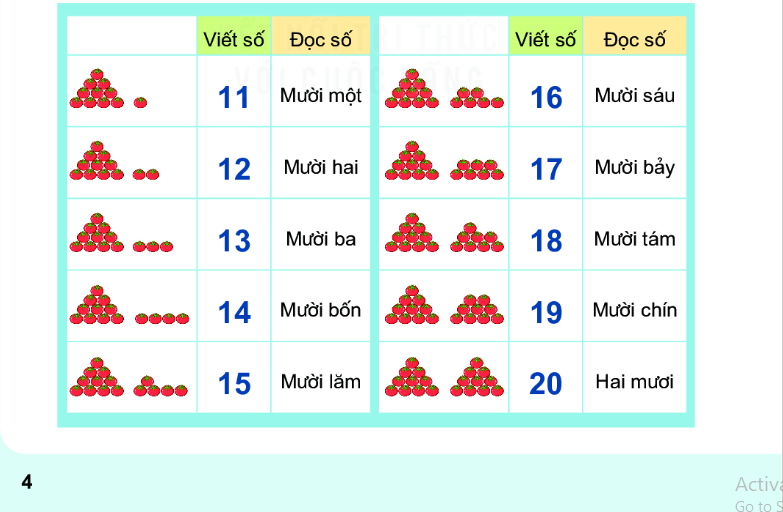 11
16
Mười sáu
Mười một
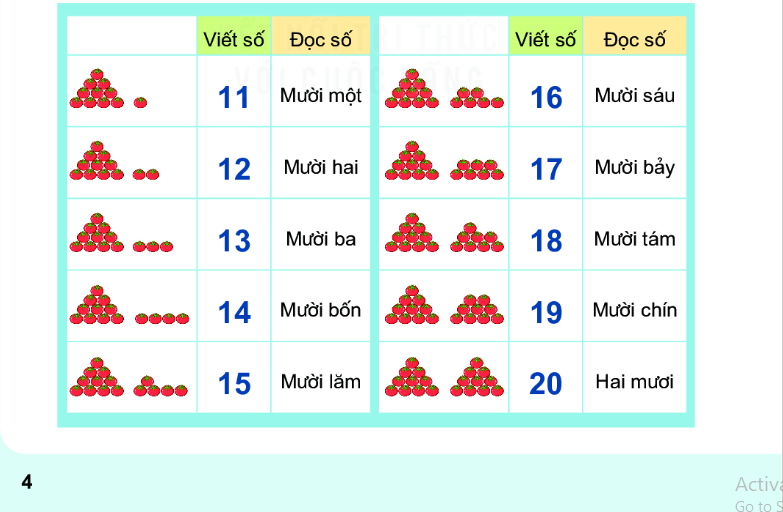 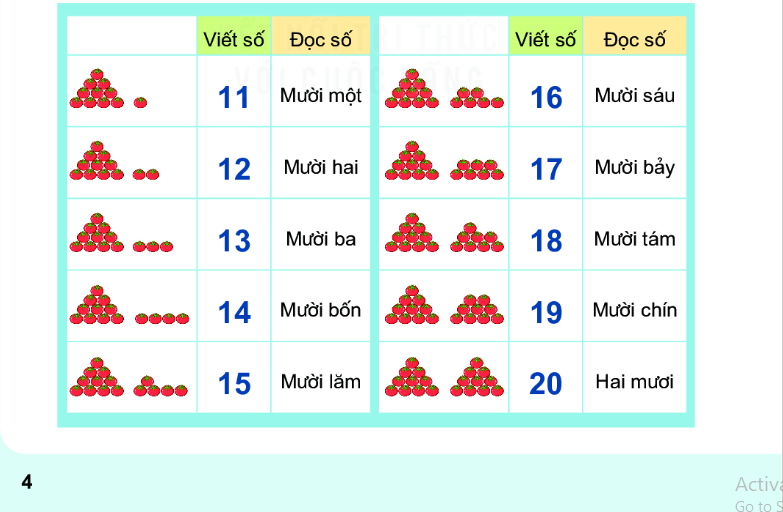 17
12
Mười bảy
Mười hai
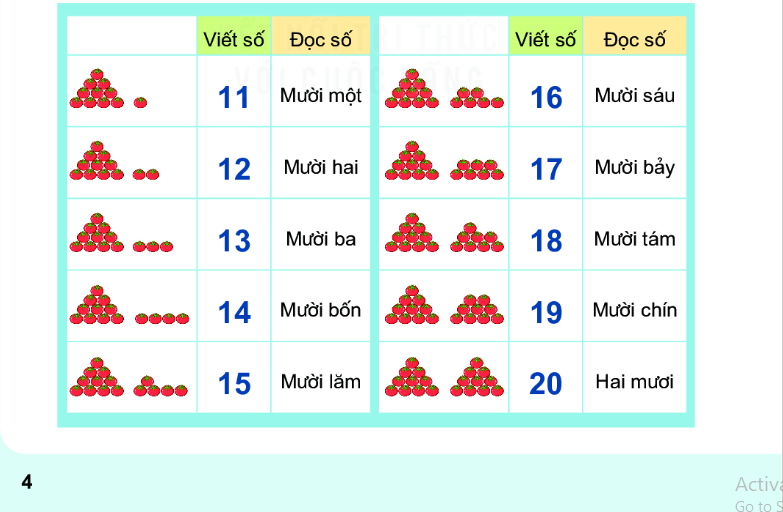 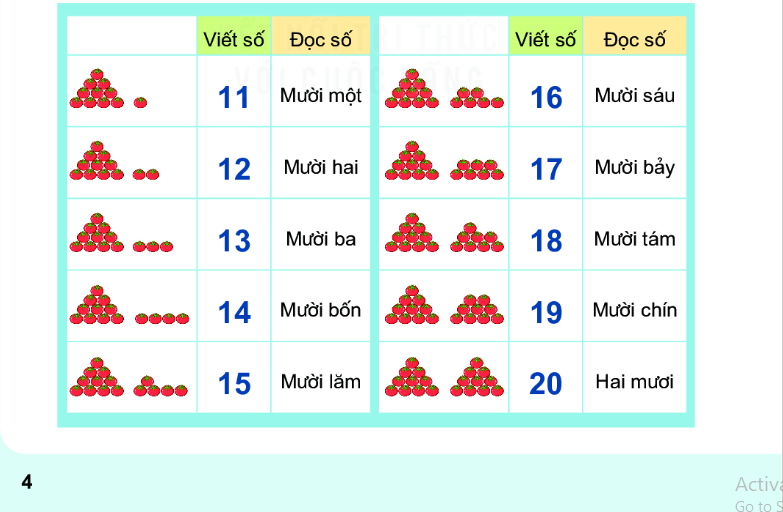 18
13
Mười ba
Mười tám
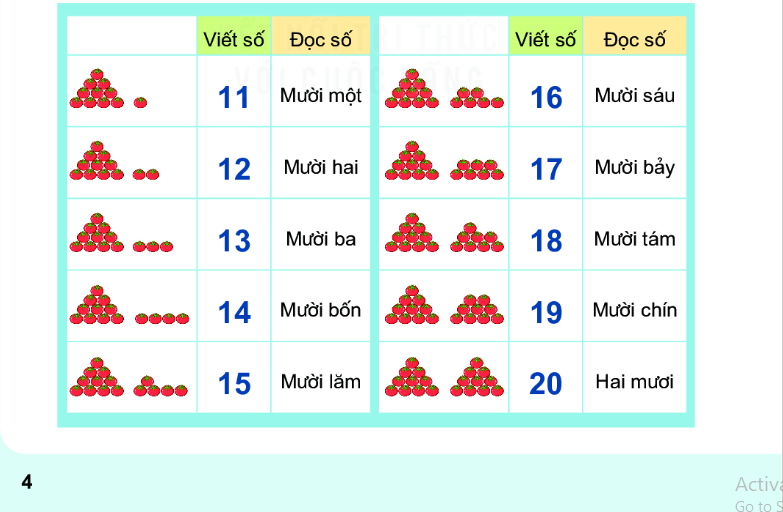 19
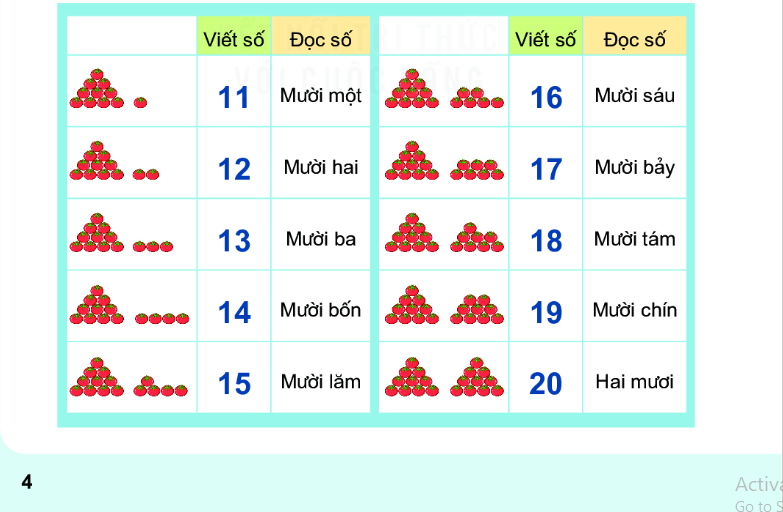 Mười chín
14
Mười bốn
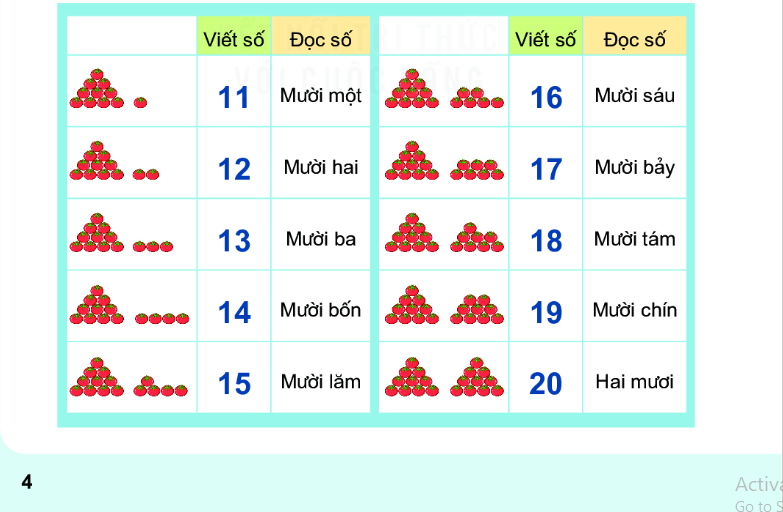 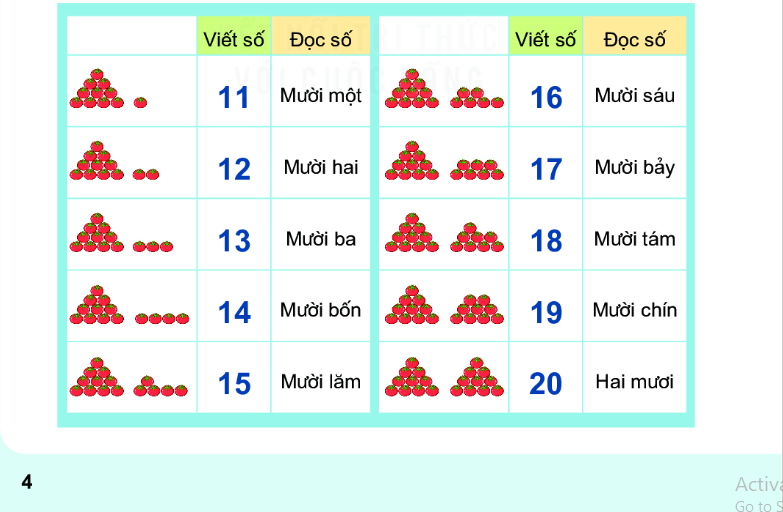 20
15
Hai mươi
Mười lăm
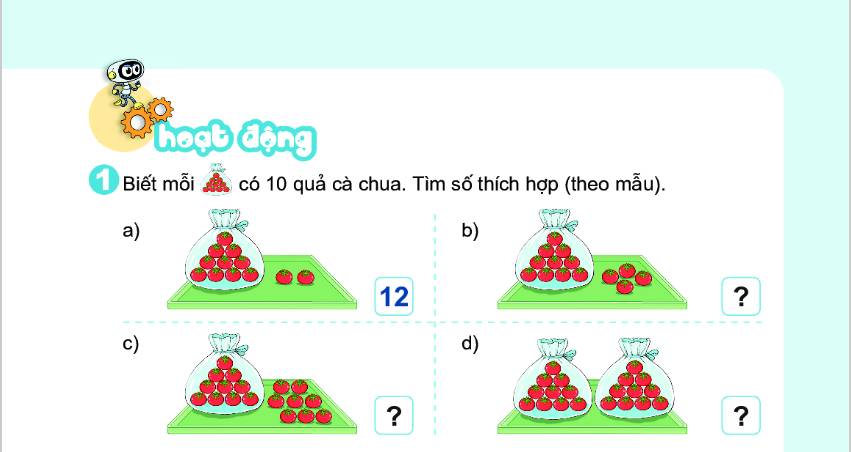 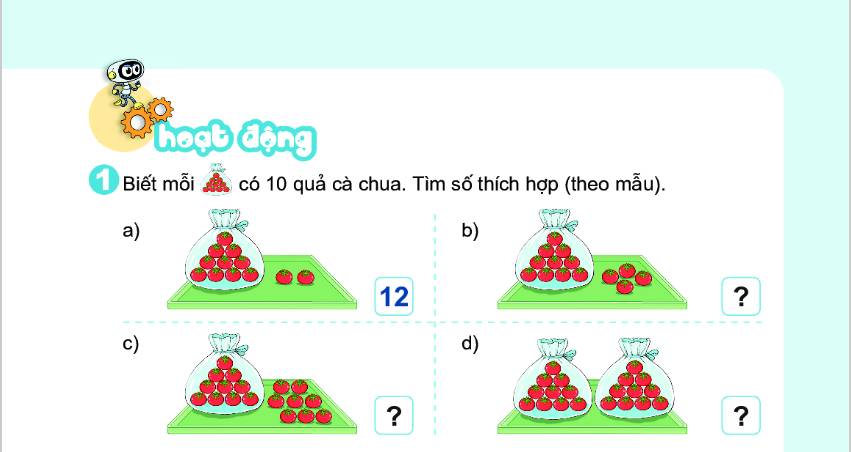 14
18
20
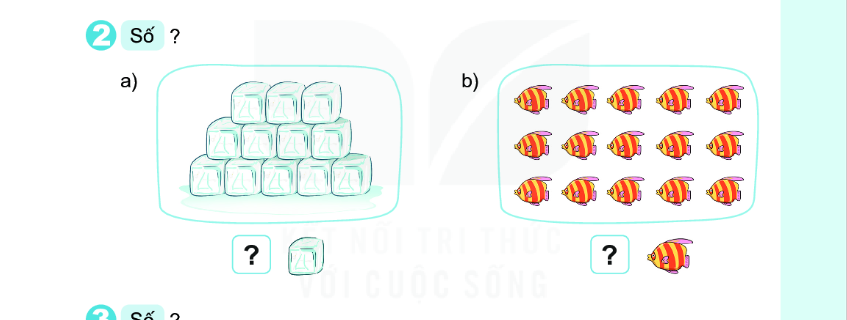 12
15
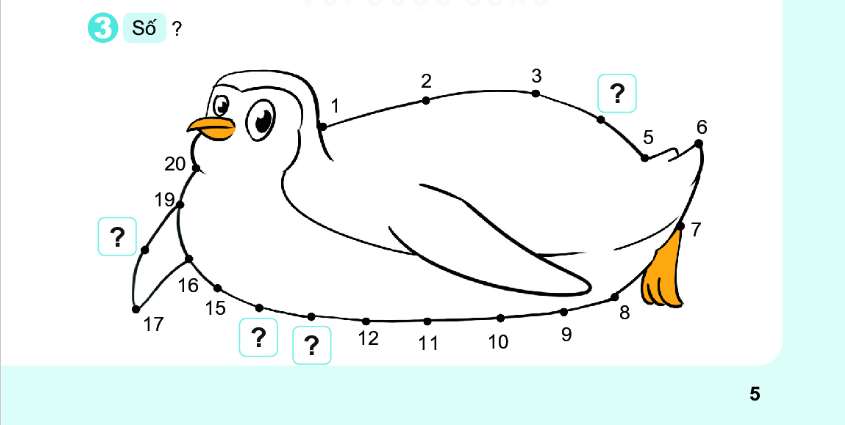 4
18
14
13
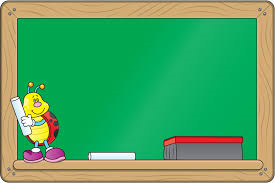 KẾT NỐI VÀ VẬN DỤNG